The 7,100 Islands of the Philippines
Sari-saring Salita, Sari-saring Saya
Self-Introduction Relay Game
A: Magandang umaga, ako si _________.
B: Magandang umaga rin, ako si ___________.
Ice Breaker
Pick a partner and ask the following questions:
Why did you choose this class?
What is something people do not readily know about you?
Tell the worst joke of your life.
Introduce your partner to the class.
Guide Questions for Discussion
Given where you are from, what stories do you know about the different cultures of the Philippines?
How does this story remind you of Captain Cook and his expedition in Hawaii?
What is Baybayin?
The Philippines has its own ancient writing system called the baybayin (root word: baybay, meaning to spell). In recent history, it has been known as the alibata (from alif and bata, the first and last letters of the Arabic or Hebrew alphabet).  But the more appropriate term to use is baybayin, as it is more indigenous. It is a syllabary of 17 symbols, 3 vowels and 14 consonants.
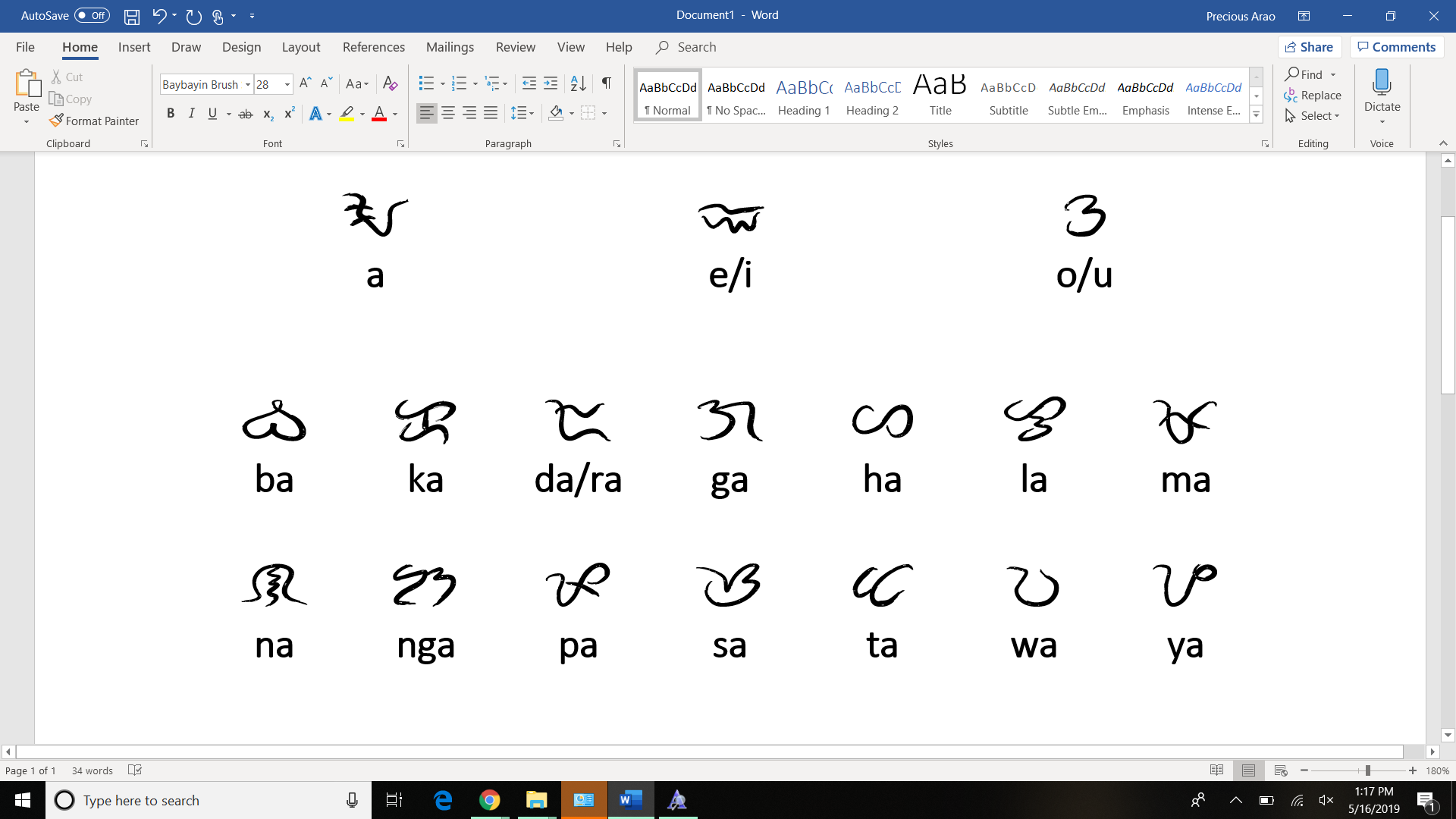 How does Baybayin work?
Each consonant is read with the “a” sound, thus  	is read as “ka”.
To form “ke” or “ki”, put a dot on top of the consonant
To form “ko” or “ku”, put a dot at the bottom of the consonant
Put an “x” beside the consonant if you want only the “k” sound
D and R are interchangeable.
To form the sound “sha”, take sya/sha 
To form the J sound, take dya 
Sounds are spelled as pronounced

Students learn how to write their name in baybayin. Here are a few examples
Rebecca, would be debeka: (baybayin)

Sharon, would be syadon: (baybayin)

John,would be dyan: (baybayin)

Charley, would be tsarli (baybayin)